Chapter 3Fourier Series
Introduction

Problems involving various forms of oscillations are common in the fields of modern technology and Fourier series, with which we shall now be concerned enable us to represent a periodic function as an infinite trigonometrical series in sine and cosine.
DIRICHLET  CONDITIONS
If a function f(x) is such that
(a)    f(x) is defined, single-valued and periodic with period 2
(b)    f (x) and f′(x) have at most a finite number of finite discontinuities over a single period that is they are piecewise continuous.
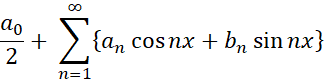 Then the series is
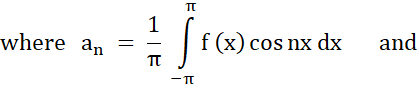 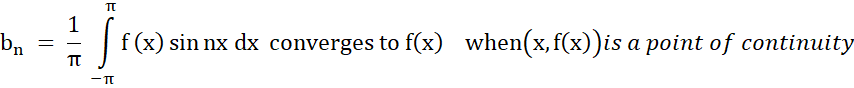 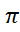 Example 1
Find the Fourier series for the function shown consider one circle between x = -π and x = π.
y
The function can be defined by
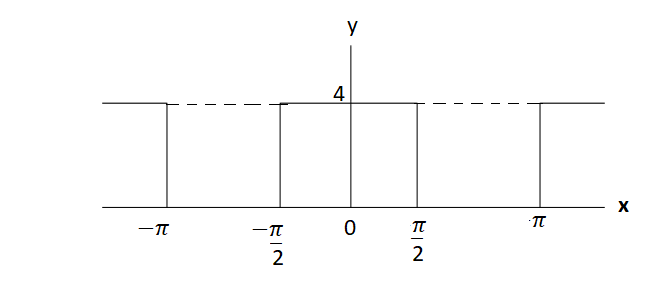 Example 2
Determine the Fourier series to represent the periodic function shown.
f (x)  =   ̶͟  x                 ̶  π  <  x  <  0
         =  0                      0  <  x  <  π
f (x + 2 π)  =  f (x)